В каком году был основан город Екатеринбург, если в 2023 году ему исполнится 300 лет?
М
Площадь Чкаловского района составляет 402  км2. Какую площадь занимают оставшиеся районы города, если площадь Екатеринбурга 
1112  км2?
Е
Переведите в метры длину метрополитена, если его протяженность составляет 12 км 700 м.
Я
На сколько метров высота башни «Исеть» больше высоты БЦ «Высоцкий», если высота 
башни «Исеть» - 218 м, а высота 
БЦ «Высоцкий» -  183 м.
В
Сколько рублей потребуется заплатить за 4 поездки на общественном транспорте нашего горда, если стоимость одного проезда – 
32 рубля?
Р
М 1723 г. 
Е 710 км2 
Я 12700 м
В 35 м
Р 128 руб.
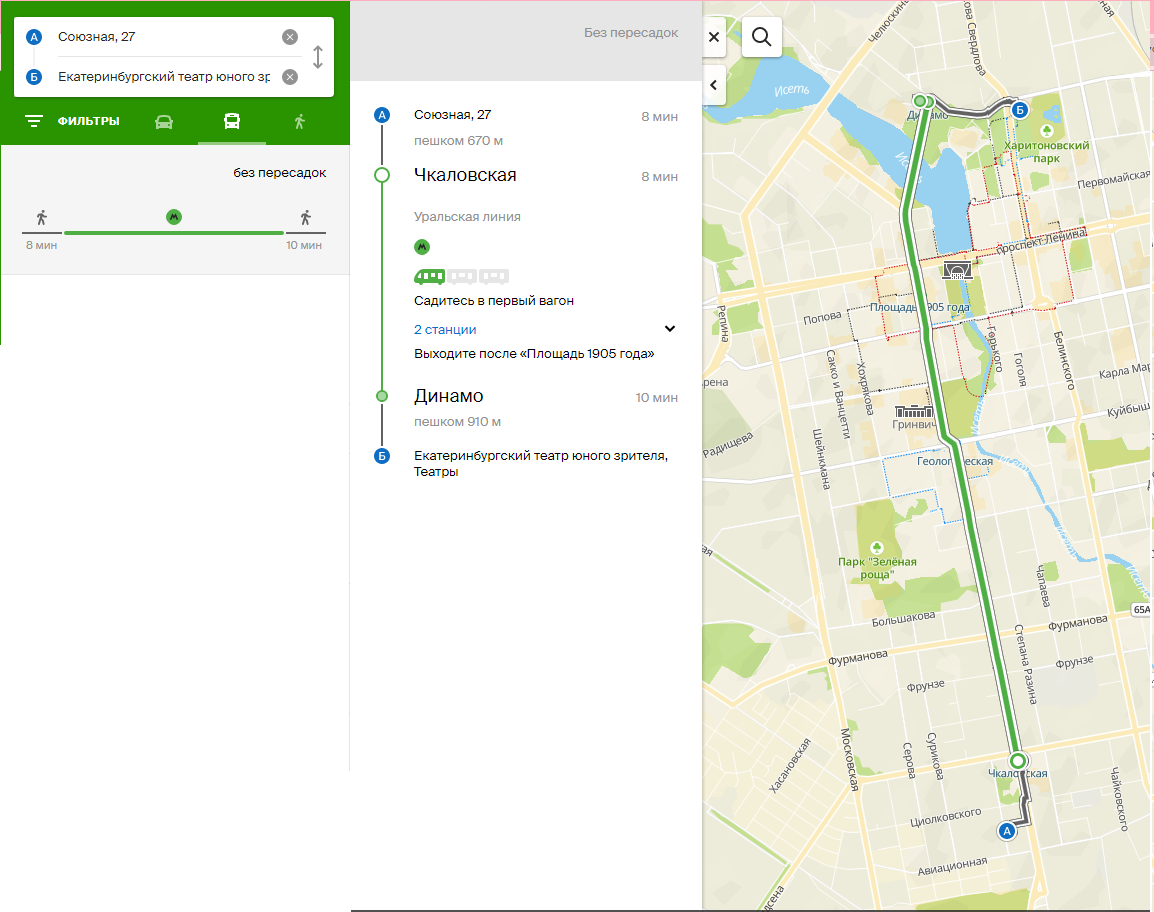 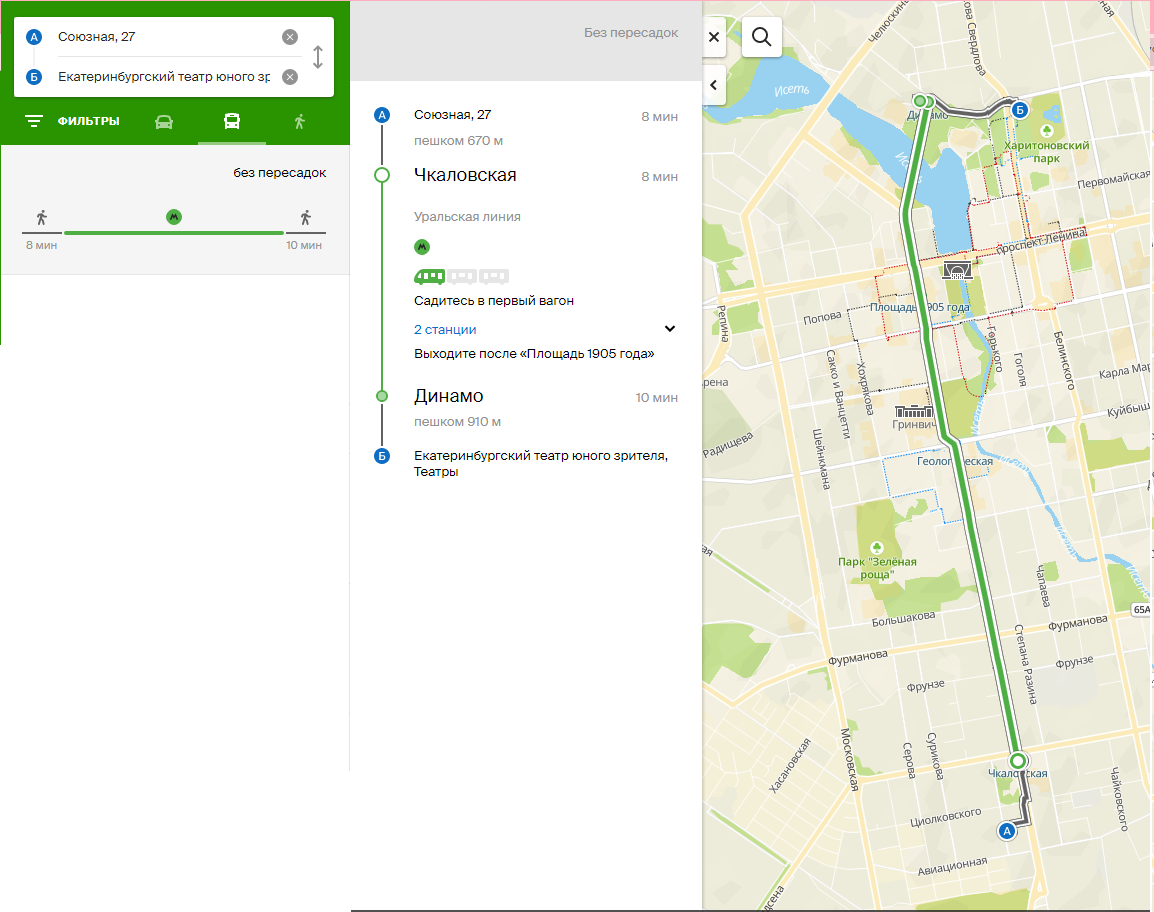 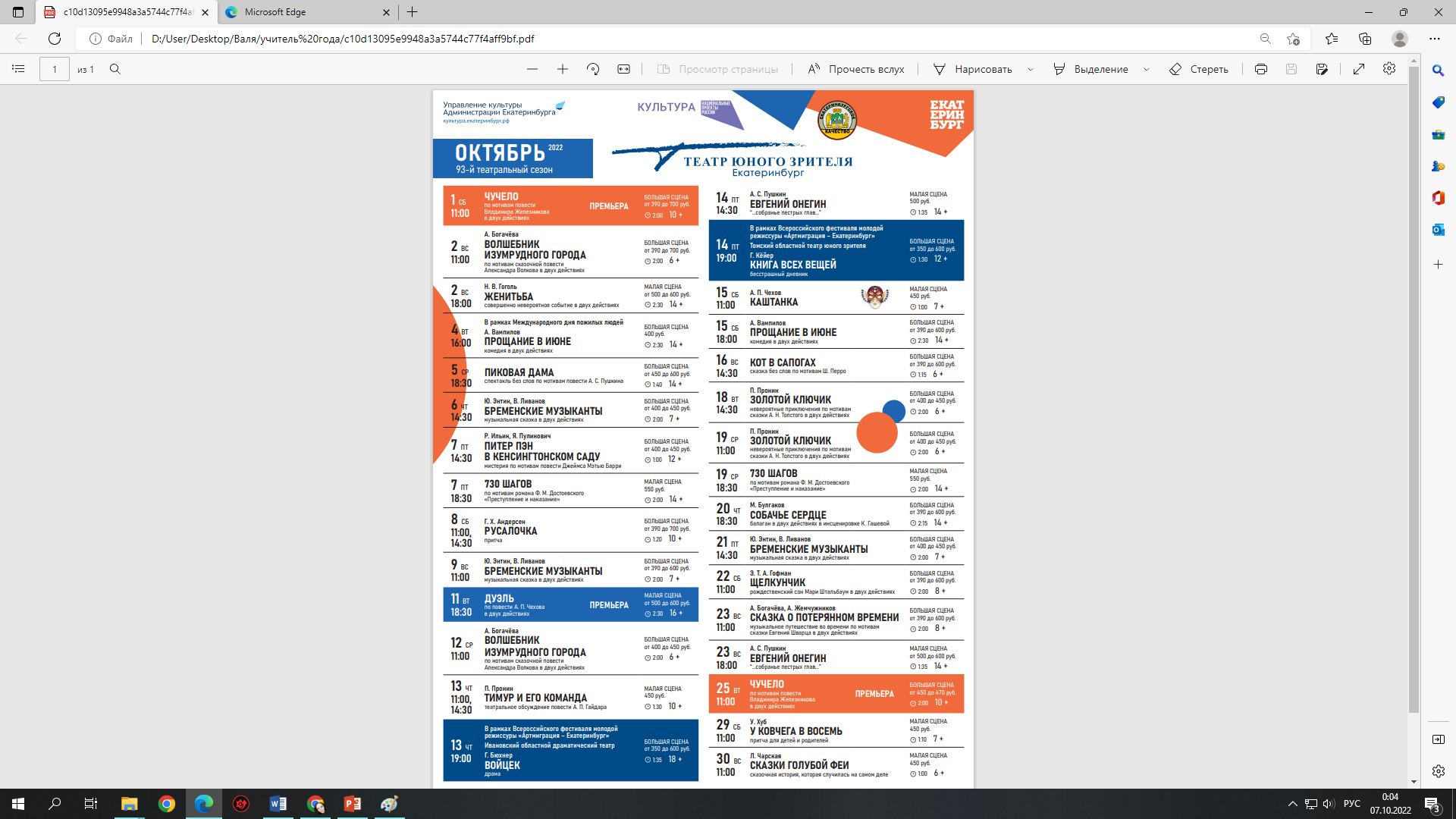 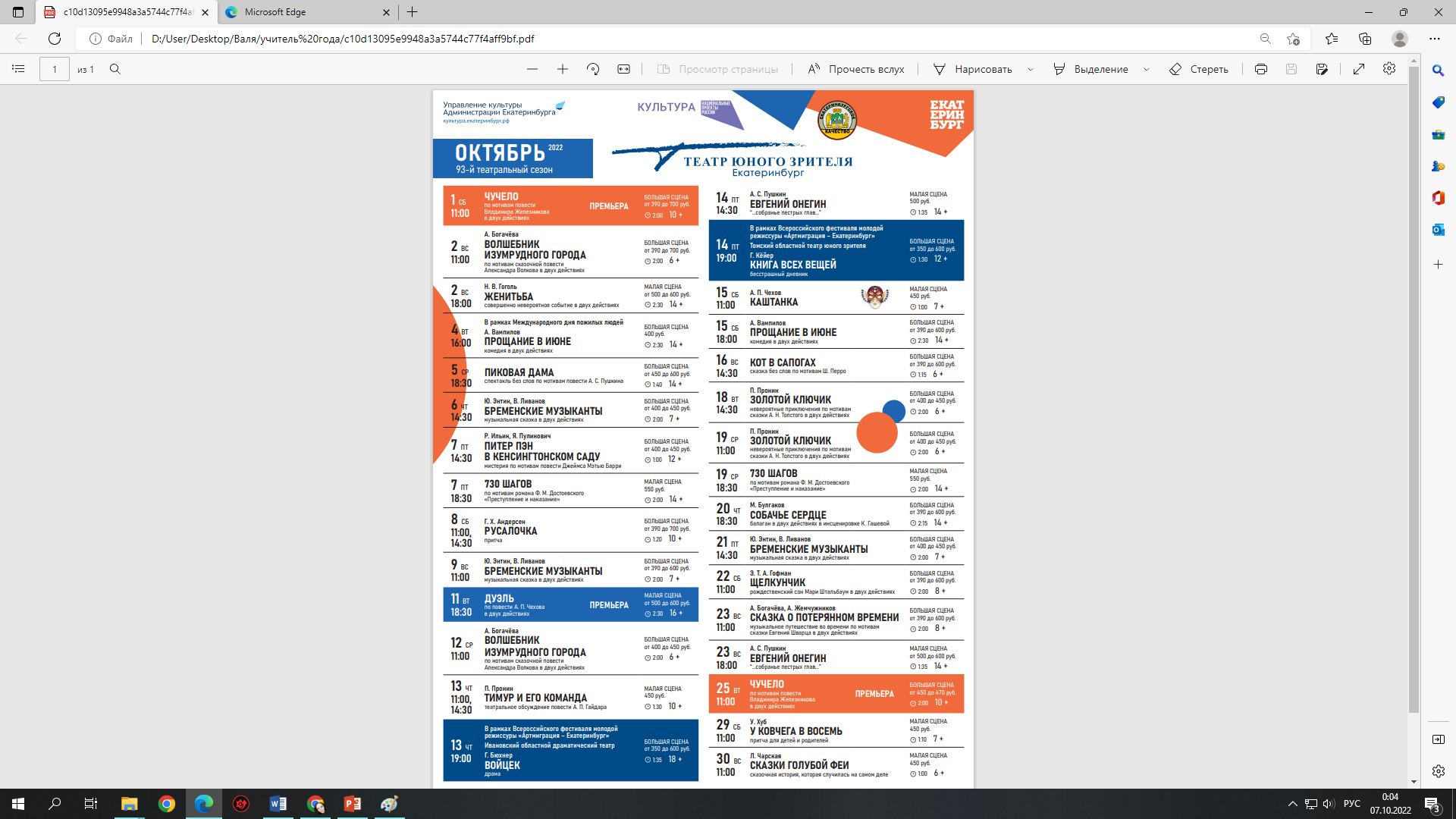 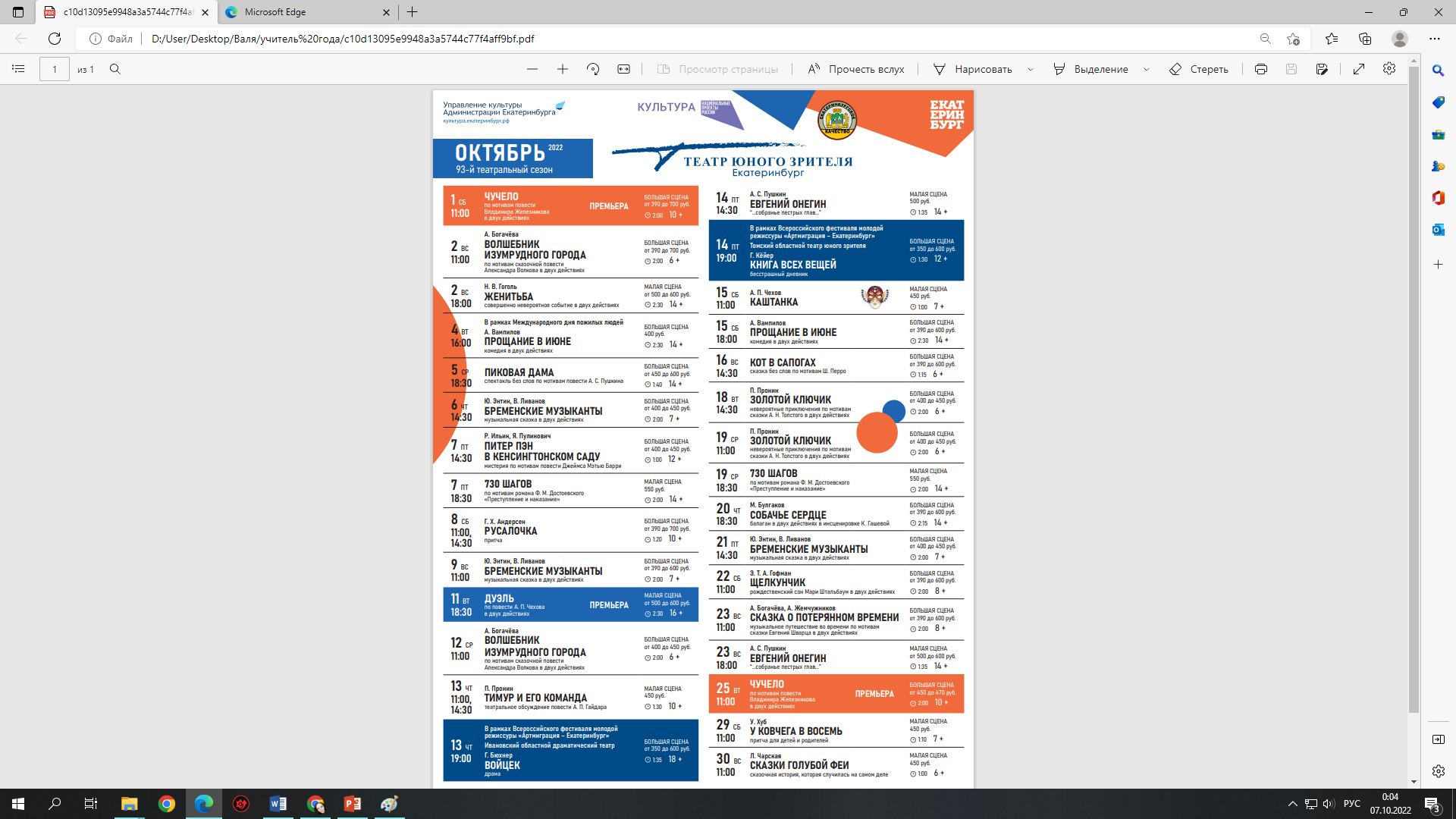 4
3
5
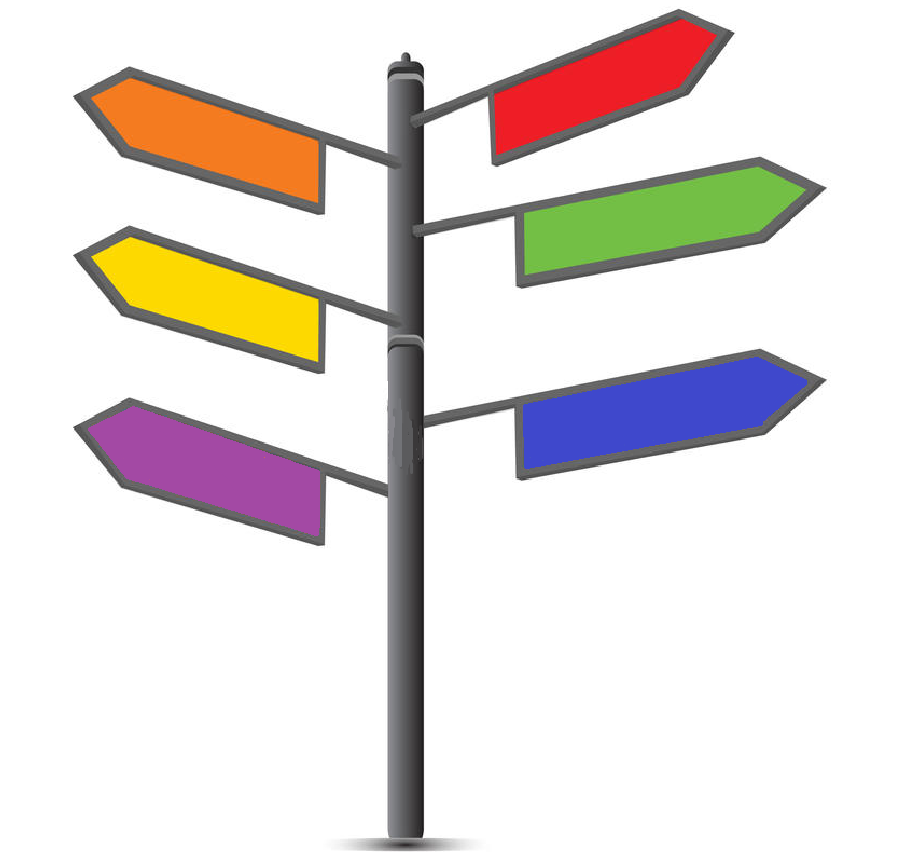 Было интересно …
Я узнал…
Урок дал мне для жизни …
Я попробую…
Было трудно …
Теперь я могу…
26 мин
театр